SAFER Drinking Water Advisory Group Meeting
Webcast: video.calepa.ca.gov/ 
Technical or language interpretation assistance email: safer@waterboards.ca.gov

Public Comment: email your name, affiliation, last 3 digits of phone number, if you'd like to read your comment yourself, comment topic with the subject - “AGM3 Public Comment” to safer@waterboards.ca.gov
1
2
Language Interpretation through Zoom
Spanish Interpretation is being provided.

All attendees are asked to find and click on the Interpretation Icon. 

Those choosing English must select English and then Mute Original Audio

Those choosing Spanish must select Spanish and then Mute Original Audio 

Note: In order to use the Language Interpretation feature, attendees must download the Zoom application on their desktop. 
Technical or language interpretation assistance email: safer@waterboards.ca.gov
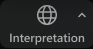 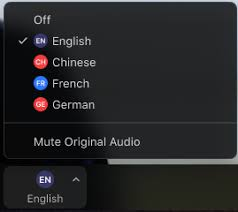 English

Spanish
SAFER Drinking Water Advisory Group Meeting
April 30, 2020
Welcome and Meeting Logistics
Amanda Ford
Office of Public Participation (OPP)
5
Meeting Guidelines
Mute yourself when you’re not speaking
Advisory Group members, please join by video (if possible)
Take breaks as needed
Use your participation packet
6
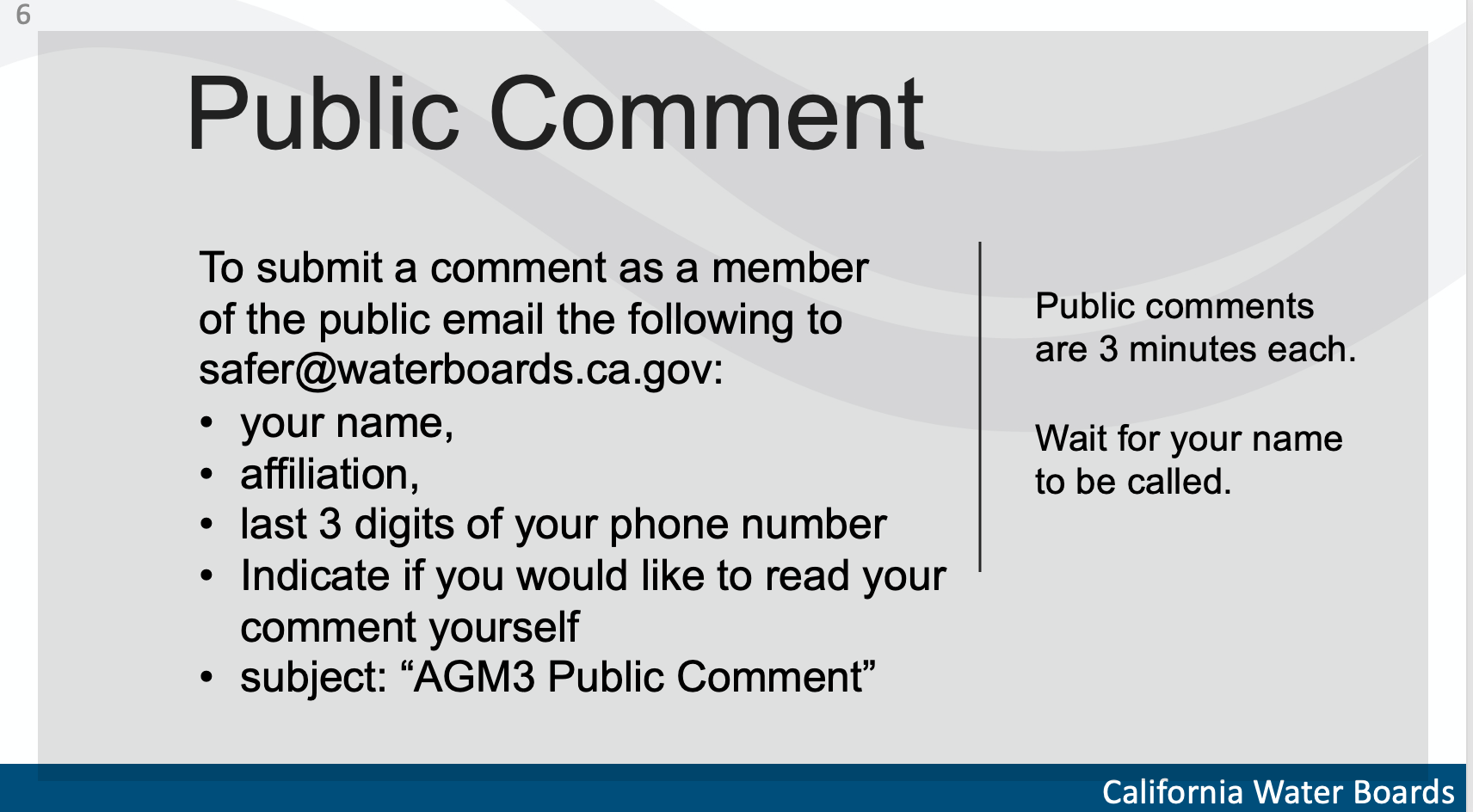 Public Comment 1
7
Introductions
When called on, unmute yourself and share your
Name
Where you are calling in from
One thing that motivates you as an Advisory Group member.



Having trouble? Send a message to safer@waterboards.ca.gov
SAFER Review and Updates
Adriana Renteria, Director
Office of Public Participation (OPP)
9
Meeting Goals
1) Share updates on the SAFER Program and to recap the upcoming timeline.

2) Discuss the Fund Expenditure Plan in an effort to learn and receive feedback from AG members and public commenters.
10
SAFER Updates
www.waterboards.ca.gov/safer
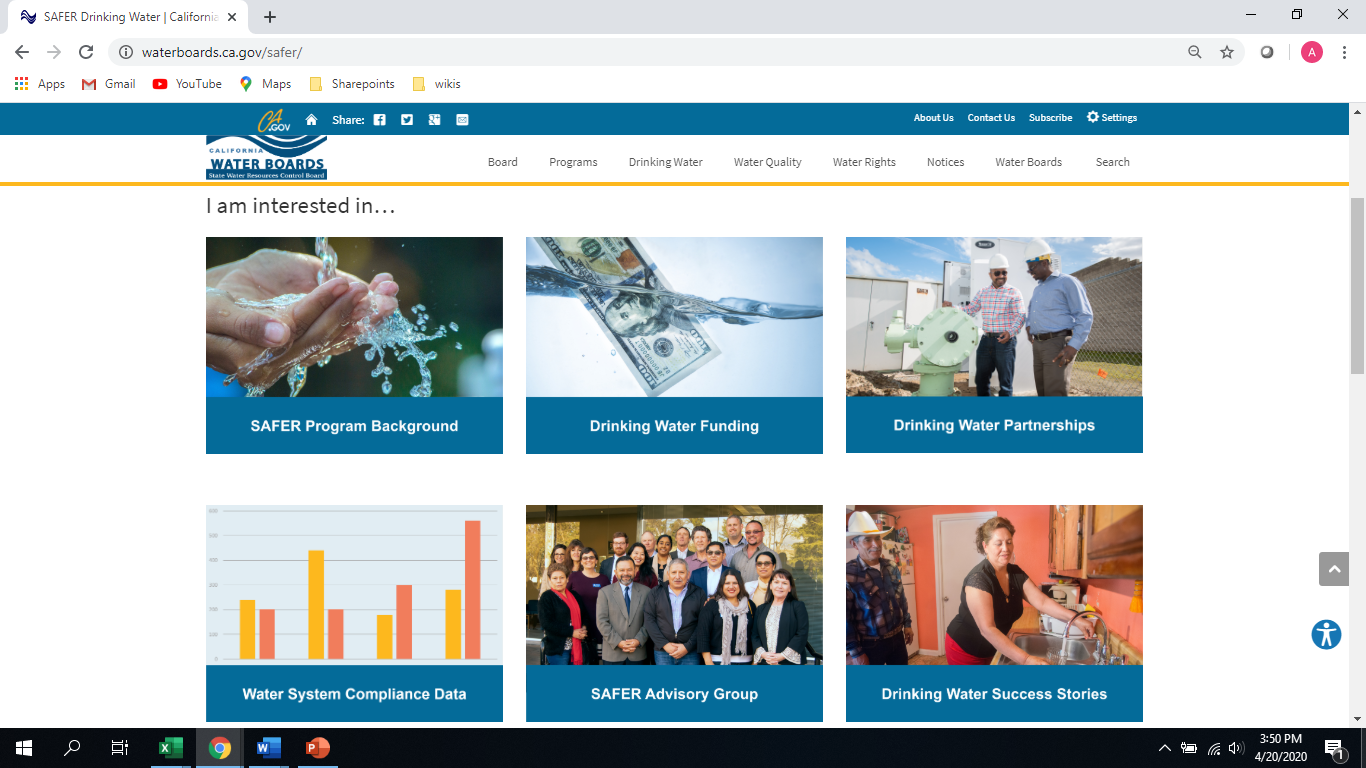 SAFER website 
Frequently Asked Questions 
Drinking Water Needs Assessment Workshop- April 17th
11
SAFER Recap
SB 200 (Monning, 2019) -- Establishes the Safe and Affordable Drinking Water Fund to address funding gaps and provide short- and long-term solutions to water systems.  

Fund Expenditure Policy -- Guides how the Fund Expenditure Plan will be developed and implemented. The Policy defines key terms, discusses who is eligible for funding, and what types of projects are eligible.  

Fund Expenditure Plan -- Adopted annually by the State Water Board, directs how money from the Fund can be spent.  The Fund Expenditure Plan is based on a drinking water needs assessment that prioritizes projects for funding.
12
Upcoming SAFER 2020 Timeline
Fund Expenditure Plan
Adriana Renteria, Director
Office of Public Participation (OPP)
14
Fund Expenditure Plan Overview
What is the Fund Expenditure Plan? 
Approved annually, the Plan outlines how funds from the Safe and Affordable Drinking Water Fund will be spent, including which water systems will be prioritized and which potential solutions might be used. 

When will the Fund Expenditure Plan be approved? 
May 5 – State Water Board workshop 
July 7- Board adoption of plan
15
What topics are included in the Fund Expenditure Plan?
1) Drinking Water Needs Analysis – identifies which water systems and domestic wells need solutions
2) Distribution of Funds – prioritizes systems and established a solution list
3) Explanation of administrators, technical assistance, operations & maintenance, and interim/emergency solutions
4) Community Engagement and Advisory Group
5) Goals and metrics
16
Breakout Session 1
14
Water Systems Out of Compliance & 
Draft List of Solutions
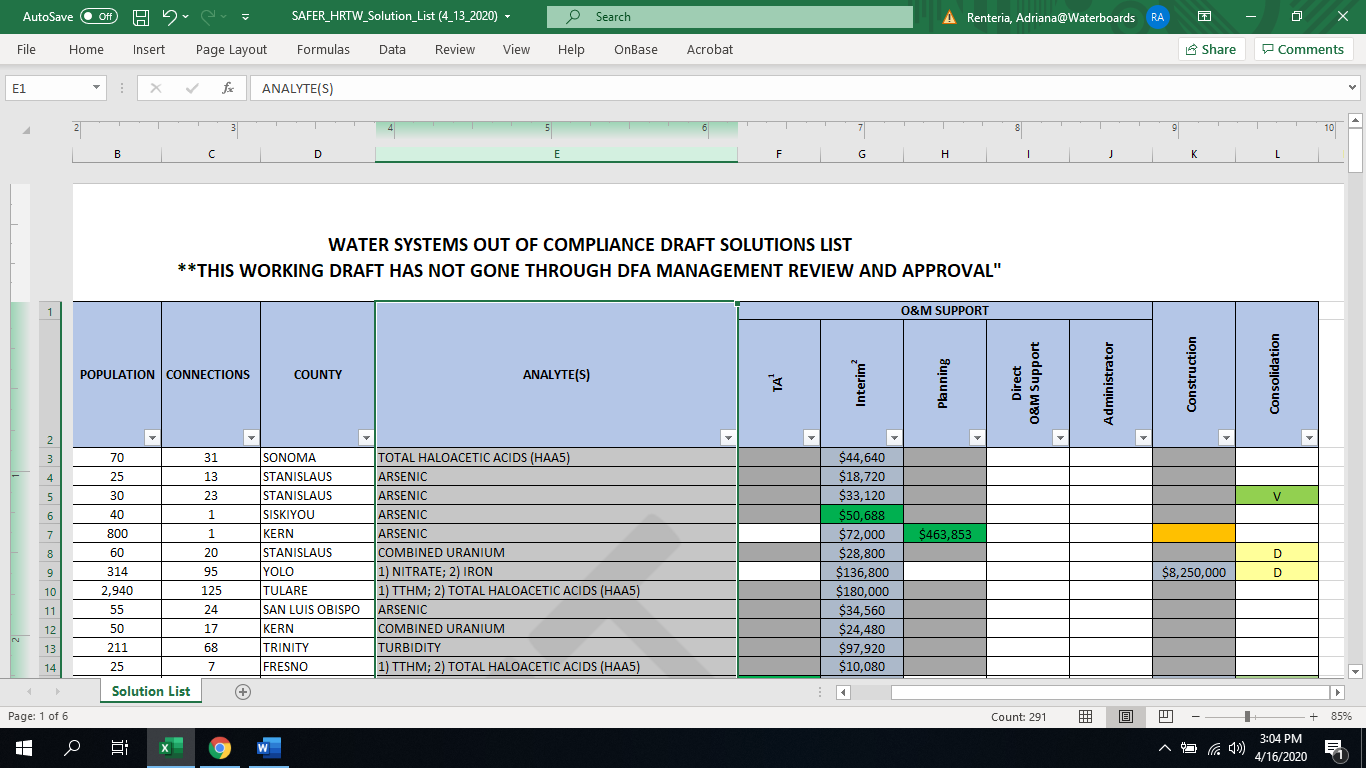 18
At-Risk Water Systems & Draft List of Solutions
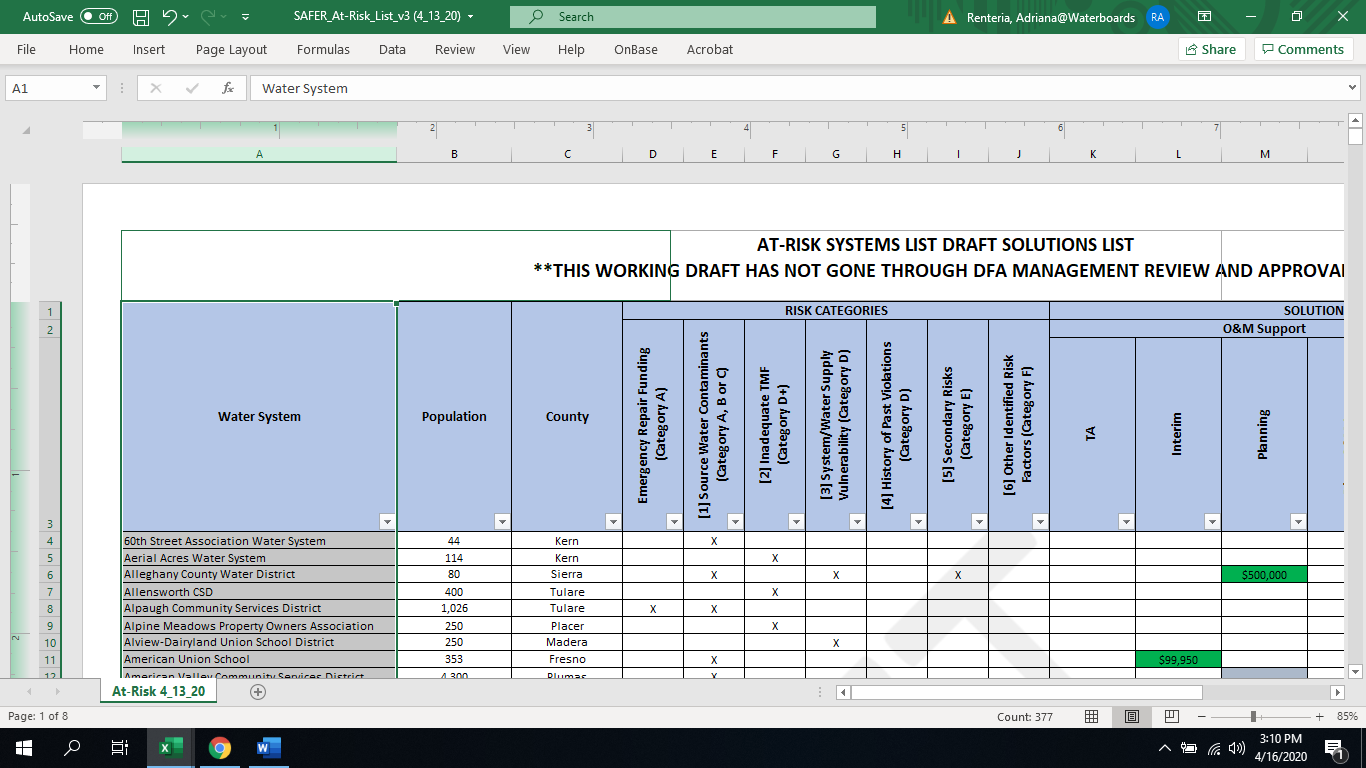 19
Breakout Session 1: Water systems needs
Goal: Review the two spreadsheets to better understand current drinking water funding needs and cost estimates for potential future solutions. 
15-minute small group discussion
Assign note taker/reporter 

Discussion Qs: 
What questions, concerns, or comments do you have about current and future funding needs? 
Do you have recommendations for the best way to share this information? Is there any other information you wish you had available to review?
Breakout Group Report Outs
What were your group's top three takeaways?
 What questions came up?
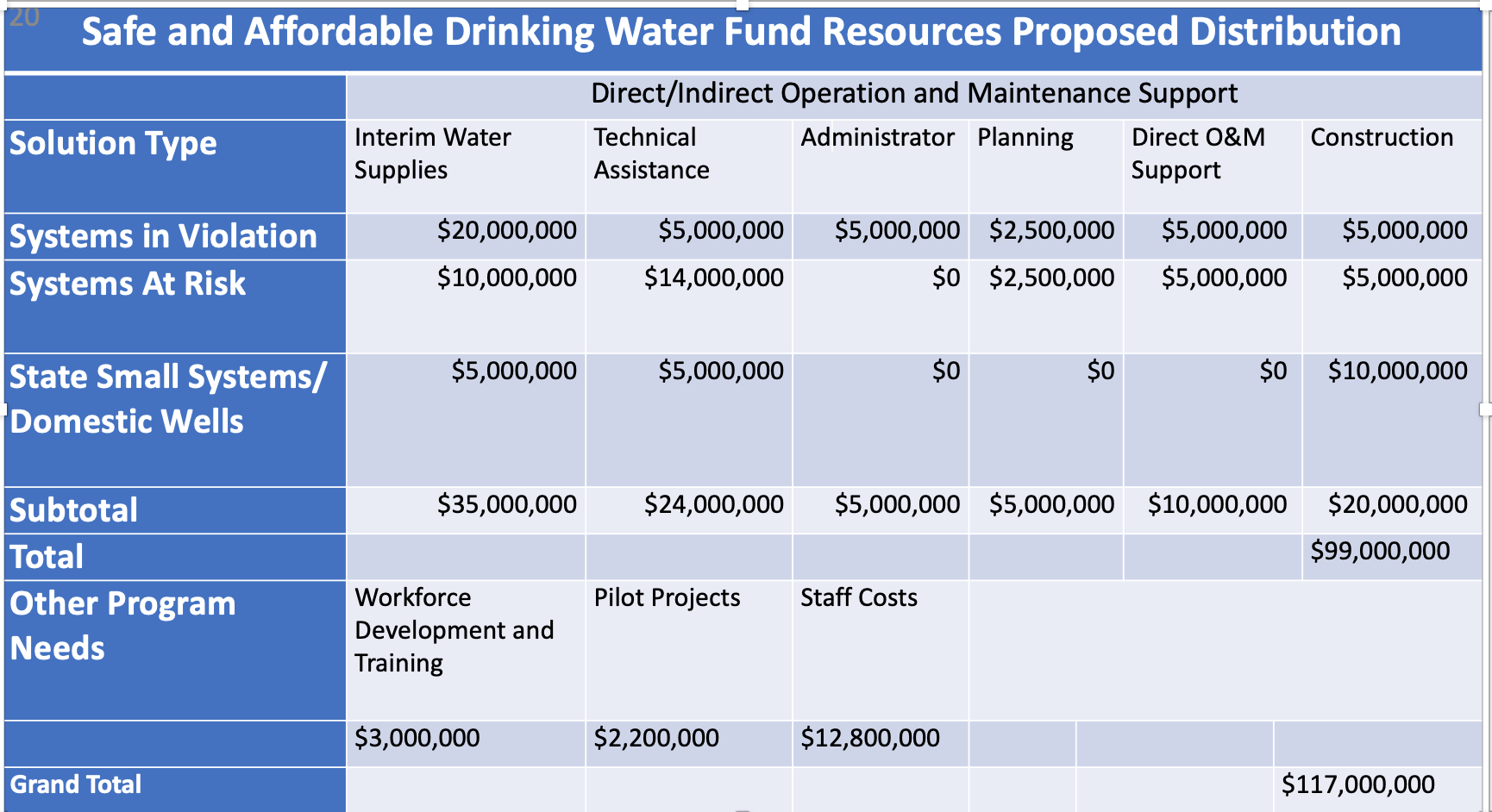 21
Safe and Affordable Drinking Water Fund Resources Proposed Distribution
22
Breakout Session 2:Proposed distribution of funding
Goal: Review the proposed funding distribution table and discuss if any adjustments should be made.  
15-minute small group discussion
Assign note taker/reporter 

Discussion Qs: 
Based on your review of the spreadsheets in Breakout Session 1, is the proposed distribution of funding in alignment with the needs of communities?

Are there any categories that you recommend be allocated more/less funding? If so, which categories and why?
Breakout Group ReportoutsSession 2:
What were your group's top three takeaways?
 What questions came up?
24
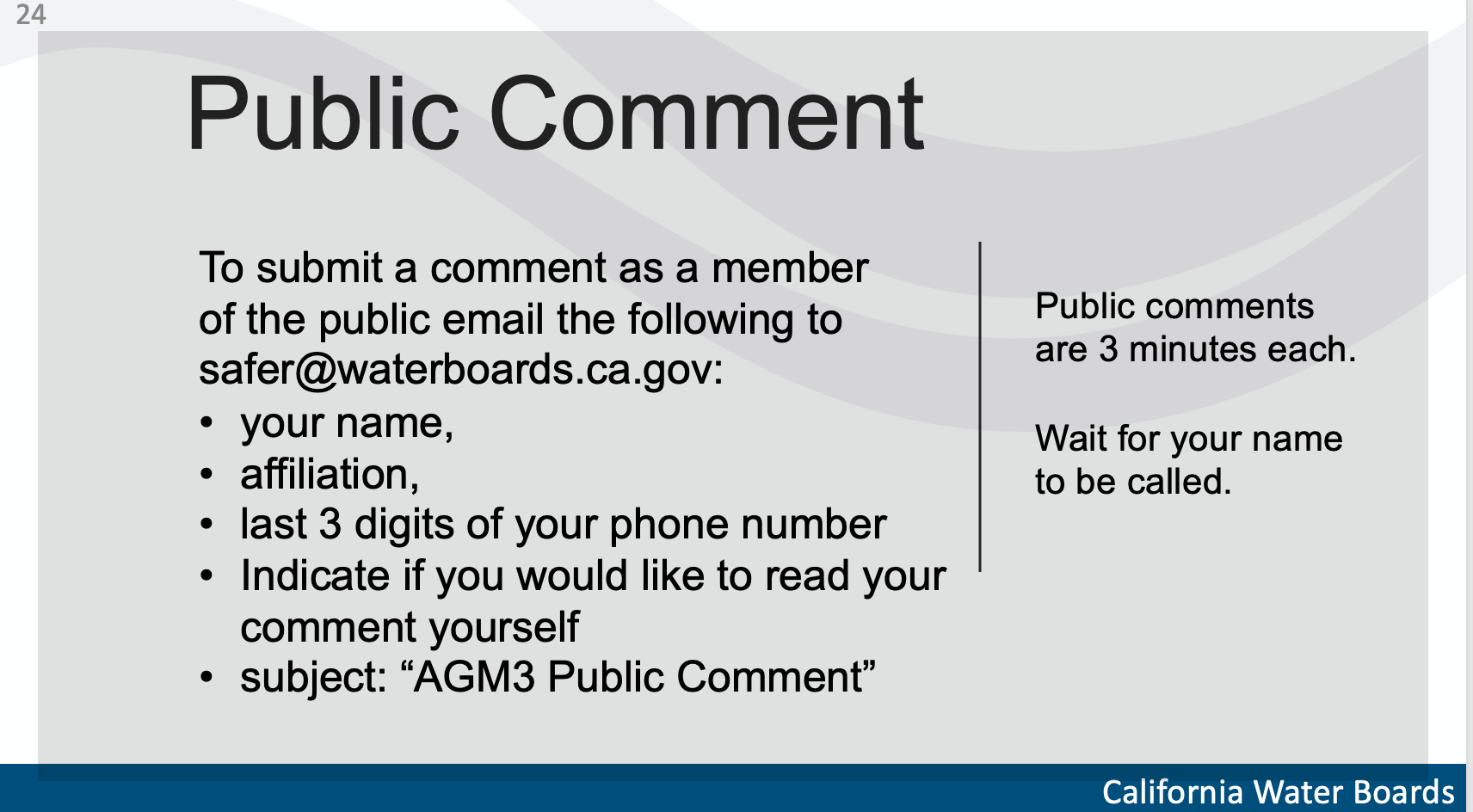 Public Comment
Closing Remarks and Next Steps
Adriana Renteria and Amanda Ford
Office of Public Participation (OPP)
26
Recap: Upcoming SAFER 2020 Timeline
27
Next Steps:
1) Evaluation: Copy the link on the agenda in the participant packet

2) Next Advisory Group virtual meeting in June 2020

3) Notes will be uploaded to SAFER website

4) Public SAFER Q&A Session TODAY 2-3:30PM
28
Closing
29
ADJOURNSAFER Advisory Group MeetingApril 30, 2020